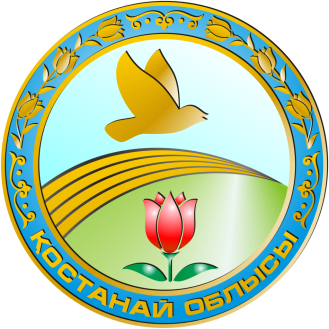 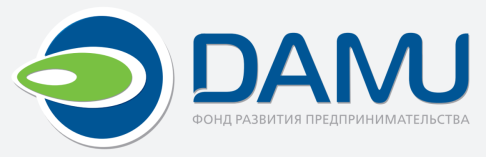 Development Prospects of the southern parts of Kostanay region: 
the "Damu" Fund's proposals
2021
Content
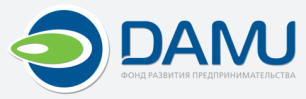 Results of the Fund's programs in Kostanay region

The current situation
Development Prospects

The Fund's Participation in Regional Economic Development

The Fund's proposal to create a new program to support SMEs in Arkalyk city
Regional Second-tier Banks Funding Program
100% guarantee program for SMEs in Arkalyk city
2
Results of the Fund's programs in Kostanay region
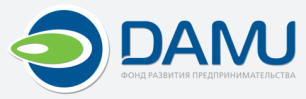 Concessional financing
An interest rate subsidy
Kostanay region:
1 823 borrowers
181 554 million tenge of loans

The southern parts of the region:
41 borrowers
633 million tenge of loans
Kostanay region:
1272 projects
240 437 million tenge of loans

The southern parts of the region:
42 projects
826 million tenge of loans
including Mass Entrepreneurship
Loan security
Kostanay region:
266 borrowers
3 506 million tenge of loans
The southern parts of the region:
13 borrowers
78 million tenge of loans
Kostanay region:
908 projects
29 706 млн. тенге кредитов

The southern parts of the region:
46 projects
605 million tenge of loans
3
2. Characteristics of the southern parts of Kostanay region
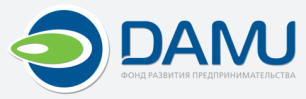 Territory– 91.0 thousand km2 (46.4% of the region's territory)
Population– 77.8 thousand people (9.0% of the region's population)
Southern parts of Kostanay region:
(Arkalyk city, Amangeldy, Dzhangeldy and Nauruzum districts)
Arkalyk city:
Population (with territories in subordination) - 39.7 thousand people
4.6% of the region's population

The largest populated area in the south of Kostanay region:
Amangeldy and Dzhangeldy districts are oriented to Arkalyk 
Kostanay, Rudnyi and Lisakovsk - more than 450 km, Zhezkazgan - more than 330 km.

Local cultural and educational center:
1 universities (168 professors, 1,700 students),
5 colleges (more than 200 teachers, more than 1,700 students)
37 cultural facilities (including one museum, one movie theater, one theater)
2 markets, 5 shopping malls

Since 2014 - a transit point
The railroad route through Shubarkol to Zhezkazgan, then to the South and West was opened
26,4 thousand peoplein Arkalyk city
13,3 thousand peopleIn the territories under the subordination of Arkalyk
38,1 thousand people 
in Amangeldy, Jangeldy, and Nauruzum districts
Has no reliable water supply, its own energy resources
Economy was designed for raw material extraction and agriculture
The connection with other cities of Central and Northern Kazakhstan has not been thought through (unpaved and difficult to pass road to Zhezkazgan)
4
2. Economic Structure of the Arkalyk City
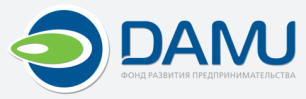 Production (shrinking):
Mining industry. - 13-14% of the city' s economy 
Torgay Bauxite Mining Administration (bauxite and clay production) - township-forming enterprise 
Reserves are dwindling (will close in 2021) 
Manufacturing industry. - 4-5% of the city's economy Agricultural product processing enterprises (2 mills, 5 bakeries, 2 pasta-making shops, vegetable oil production shop, leather processing shop) 
Agricultural processing expansion capacity for domestic and export sales(requires investment in fixed assets, access to financing)
Production of goods and city services - 15 billion tenge (1.2% of the oblast).
Enterprise taxes - 700-1100 mln. tenge
Warehousing (consistent):
Grain storage services:
At least 5 elevators active (470 million tenge in taxes over 6 years)
Stable sector, there is a constant demand for services (a lack of storage facilities, warehouses, primary production collection points)
Agriculture (growing):
Main areas:
Crop production
Egg production 
Cattle breeding
Production by categories of farms: enterprises - 46%, individual private farms - 27%, households - 27%.
3 agricultural projects are included in the Regional industrialization map
Domestic sales and export potential of agricultural products (requires investment in fixed assets, access to financing)
Construction (declining):
Due to building / reconstruction of residential and public facilities the sector grew to the level of 30% of the city's economy
The orders are carried out mainly by 2 companies (Aluminstroy LLP and Syl LLP)
Unstable sector - depends on state orders (decreasing since 2013)
* Source: Damu Fund calculations based on data from Comstat SRC
5
2. Employment statistics of the city population
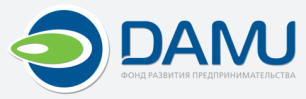 Level of economic activity
Employment rate
Employment structure
Structure of the employed population
Structure of the self-employed population
Population Decline:
Over the past 4 years, the city's population has declined by ≈7%.
Decline in economically active population
Non-labor force increased by 53% in 3 years
In the agricultural structure there is a high share of employment on the population's own farms:
Out of employed 31% are self-employed in rural areas.
Torgai Bauxite Mining Company - 662 employees
*Source: Comstat
6
2. Legal entities, individual entrepreneurs and peasant farms statistics
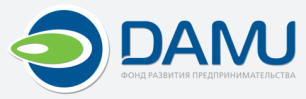 LE with credit record, ea.
Active LE, ea.
Registered Legal Entities, ea.
Registered - 2 523 business entities
(+~3000 households)
456 legal entities:
304
юр.лиц
39
юр.лиц
456
юр.лиц
Major industries:
Agriculture. - 14%
Trade - 14%
Other services - 14%
39 legal entities with credit records (9%):
Agriculture. - 36%
Trade - 18%
Construction - 18%
2 067 IE:
Trade - 37%
Other services - 22%
Agriculture - 20%
Transport, warehouses - 9%
412 peasant farms:
Crop production - 60%
Cattle breeding, dairy cattle - 8%.
Horse breeding - 2%
Mullet culture- 2%
Registered IEs, ea.
Registered peasant farms, ea.
Participation in state support programs:
Damu Fund programs: 70 private enterprise subjects
Regional industrialization map - 6 projects
ТОО Agrointerptitsa LLP (Poultry farm with capacity up to 300 mln. eggs per year - 3,529.4 mln. tenge)
Nur-Zhailau NS LLP (Breeding farm and fattening site for 3,000 cattle - 2,400 mln. tenge)
Ak-Tas SK" LLP ( Nephrite field processing capacity of 531 thousand tons - 1 858,0 million tenge)
Torgai Et LLP ( Meat production) 
Torgai Et LLP (Fattening site for 5 000 cattle and reproduction center for 2 500 cattle - 4 800,0 mln. tenge) 
Aluminstroy LLP (Elevator, mill complex - 2,600.0 mln. tenge)
2 067
ИП
412
КФХ
7
* Source: Damu Fund calculations based on data from SRC, First Credit Bureau
2. The conclusions of the current situation
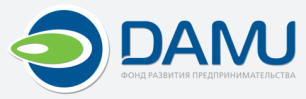 Small population:
Arkalyk - 23rd place among 27 single-industry towns
77.8 thousand people in the southern parts of the region
Remoteness from major cities with poor road conditions:
From Arkalyk to Kostanay 550 km, to Astana 670 km. 
From Arkalyk to Zhezkazgan (330 km) - unpaved road
No reliable water supply, its own energy resources
Limits the manufacturing industry development in the city
Strategic location:
The only large populated area in the Nur-Sultan-Zhezkazgan-Kostanai triangle
Serves the population of several nearby areas (medicine, education, culture, trade, transport, etc.)
Local executive authorities are interested in the functioning of the city.
Formed agriculture:
Provides jobs and income for a quarter of the city's population
Forms 40% of the city's economy and attracts investors; products are supplied to other regions and exported
New rail connection:
A railway connection to Zhezkazgan and further to South and West has been opened since 2014
W
S
New deposits development:
Nephritoids and other raw materials for the construction industry
Lead (+precious and non-ferrous metals) (investor search)

Further expansion of agricultural production, development of its processing:
Extensive agricultural fields
Raw material base for processing
New channel for products delivery to the South and West through Shubarkol
Bauxite mining to be completed in 2021:
Reduction in revenue, jobs in the mining sector
Reduction in sectors related to the maintenance of the city-forming enterprise
T
O
8
Development Prospects by Components of GRP by Example of Arkalyk city
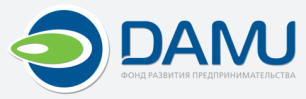 The city's population has been declining over the past 5 years
No significant changes are expected in the consumption of households and public authorities
The development of individual services for the population and retail trade through state support programs will not have a noticeable effect on the city' s economy
In previous years, construction has had a positive impact on the city's economy
Major urban residential and non-residential construction is coming to an end
New sources of investment growth are needed:
Timely construction of WPP
Modernization / expansion of agricultural machinery fleet
Attracting investment / financing for the establishment of new production facilities in the manufacturing industry
Traditionally, the growth of exports from the city was provided by the MMC and agricultural products
Bauxite mining is expected to finish in 2021
We need new sources for the city' s net export growth:
Timely development of new deposits
provision of working capital to agricultural enterprises and agricultural processors
The launch of a wind power plant can stimulate consumption growth
9
3. Promising directions for investment in the regional economy
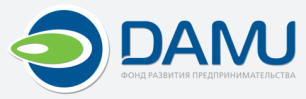 Sectors
Agribusiness
Mining industry
Electricity
Minerals:
For metallurgy - lead (+ittrium, copper, zinc, cadmium, gold, silver, tin, etc.).
For the construction industry - nephrite, white and black marble, raw materials for production of construction and refractory bricks, claydite and expanded clay, building and ornamental stones
Mineral waters
Land resources:
Total area - 91.0 thousand km2:
Arkalyk g.a. - 15.6 thousand km2
Amangeldy district - 22.6 thousand km2
Dzhangeldinsk district - 37,600 km2
Nauruzum district - 15,2 thousand km2
Climate:
Sharp continental:
Average t: January -17°C, July +24°C 
High wind loads:
Average annual wind speed of 6.93 m/s
Conditions for the development of economic sectors
Major investment projects in MMC
Medium projects of legal entities, small projects of peasant farms, micro projects of households.
Sectors: cattle, cattle, horses, poultry, grain growing
Major project
for the construction of a wind power plant
Directions for investment
Transportation and storage
Agricultural processing projects
Export to other regions and abroad
Supply to the local market
Export to other regions and abroad
Supply to the local market 
and to other regions
Sources of revenue
10
4. The Fund's participation in the development of regional economies
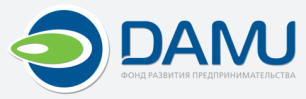 The agro-industrial complex is the main direction for the development of SMEs in the region:
It is necessary to ensure:
households with working capital
peasant farms and enterprises (legal entities) with investment loans for equipment renovation/expansion, working capital
In the structure of the agroindustrial complex the priority sectors are:
Livestock
Meat Processing
Animal feed production
Participation of other branches of agro-industrial complex should not be limited

It is necessary to support the development of infrastructure around the agro-industrial complex:
Warehousing
Transportation services
Problems under consideration in the development of the agro-industrial complex:

Low access to loan resources of small entities, lack of fixed and working capital of agricultural producers

Insufficient level of technical equipment of the machine-tractor fleet

poor implementation of new advanced technologies in production
11
5. Fund’s Proposal to create a new program to support SMEs in Arkalyk city
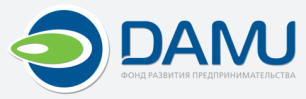 I. The Regional Second-tier Banks Funding Program:
Step 1
Step 2
Setp 3
Setp 4
SMEs implementing projects
А) in Arkalyk city, get loans at 5% p.a.

B) in Kostanay city and region, loans at 7% per annum
Kostanay Region Akimat provides a loan to Damu at 0.01% per annum 
(7 years)
 
500 mln. tenge
Additionally,  Damu allocates its own funds
500 mln. tenge
Damu invests funds in Halyk Bank (for 7 years)

1 bln tenge
-at 2.5%
+
=
12
5. Fund’s Proposal to create a new program to support SMEs in Arkalyk city
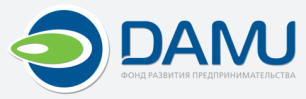 II. Regional program of Second-tier Banks Funding with the subsidies:
Шаг 1
Шаг 2
Шаг 3
Шаг 4
Шаг 5
Kostanay region Akimat provides a loan to Damu at 0.01% per annum 
(7 years)
 
500 million tenge
Additionally,  Damu allocates its own funds

500 million tenge
Damu invests funds in Halyk Bank (for 7 years)

1 billion tenge
-at 2,5%
SMEs implementing projects
А) in Arkalyk city, get loans at 5% p.a.

B) in Kostanay city and region, loans at 7% per annum
ERG / Aluminum of Kazakhstan subsidizes loans issued in Arkalyk city at the rate of 4%, the final rate for SMEs will be 
1% per annum
+
=
13
5. Fund’s Proposal to create a new program to support SMEs in Arkalyk city
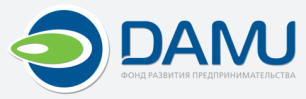 II. 100% guarantee program for SMEs in Arkalyk city
Lender: Halyk Bank of Kazakhstan JSC

Main conditions:
Loan amount for investments and working capital: 
- for first-time entrepreneurs not more than 20 000 000 tenge
- for current entrepreneurs - no more than 50 000 000 tenge
loan term - up to 5 years
interest rate - no more than 6% per annum (within Business Roadmap 2025)
guaranteed - up to 100% of the loan amount
 no industry restrictions

The procedure for the implementation of the guarantee instrument:
The Fund develops and approves a guarantee program for SME loans in Arkalyk city
The Fund and local executive authorities sign an agreement on reimbursement of 100% of the Fund's claims under the guaranteed projects on the basis of issued acts of verification and mutual settlements 
Local executive authorities reserves funds for compensation of claims fulfilled by the Fund for the next year
14
5. Fund’s Proposal to create a new program to support SMEs in Arkalyk city
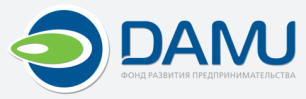 Financing and Guarantee Scheme:
1. The private enterprise subjects approaches the Second-tier Banks for financial support
3. Private enterprise subjects, Second-tier banks and the Fund
 conclude a tripartite guarantee contract
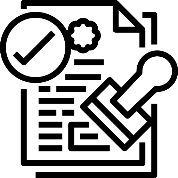 Second-tier Banks
Damu Fund
Private enterprise subjects
2. Private enterprise subjects
and Second-tier Banks
approach the Fund to obtain a 100% guarantee on the CDS loan
Scheme of payment of the Bank's claim on the guaranteed loan:
1. the Second-tier Bank
issues a claim to the Fund for payment under the guarantee (upon the occurrence of a guarantee event)
3. The Fund shall issue an act of reconciliation and mutual settlement of paid claims for compensation of paid funds to the Local executive authority after payment of the claim

Local executive authority reimburses 100% of funds disbursed by the Fund within 10 working days of receipt of documents OR
The Local executive authority transfers funds to the Fund at the beginning of the next year to meet 100% of Second-tier Bank requirements for guaranteed loans; if not used/not fully used at the end of the year, the Fund returns them to the Local executive authority
Local executive authority
Damu Fund
Second-tier Banks
2. The Fund makes a payment at the request of a Second-tier Banks
15
5. Fund’s Proposal to create a new program to support SMEs in Arkalyk city
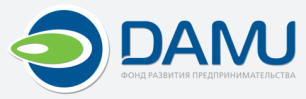 Required Budget Calculation
Note:
Loan portfolio volume: 5 loans of 20 million KZT and 5 loans of 50 million KZT.
Necessary local executive authority's budget: with a loan term of 5 years, principal redemption by annuity payments, grace period for principal redemption within 6 months.
16